ÁLVARO TAUCHERT SOLERsinger and songwriter
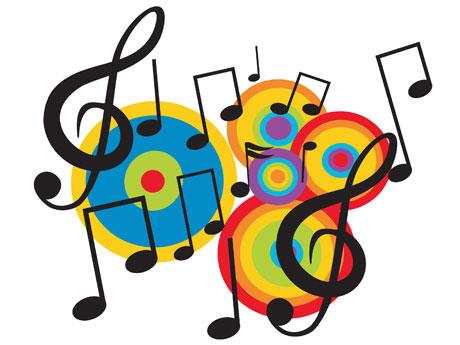 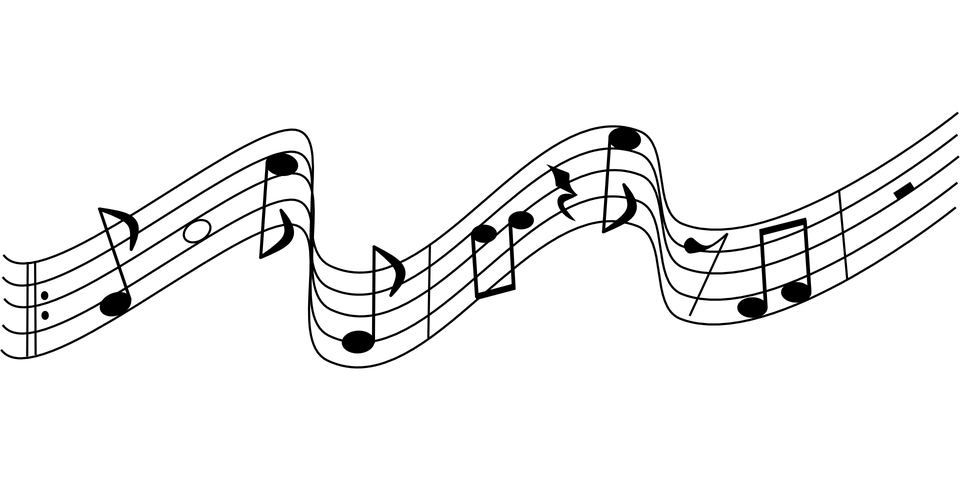 THIS IS ÁLVARO SOLER!
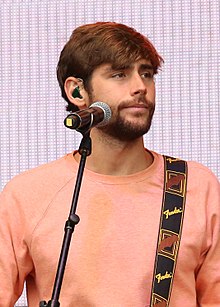 Álvaro Soler was born in Barcelona(Cataluña) in 1991.
He is a German/Spanish singer and a songwriter.

His father is German and his mother is Spanish.
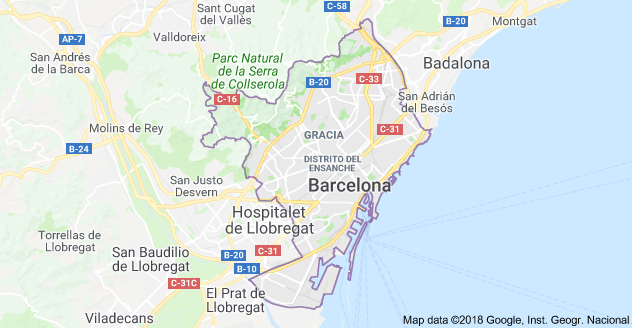 In 2010, he created his musical band “Urban Lights” with his brother and some Friends.
It was a mixture of British pop,indie pop and electronic music.
This band appeared in a Spanish TV progamme “Tú si que vales”.
In 2014, he estabished himself as a musical artist. His most famous songs are:
“El mismo sol” (The same sun)
https://www.youtube.com/watch?v=aNHwNreDp3A
“Agosto” (August)
https://www.youtube.com/watch?v=sHgwnmmv7uo
“Sofía”
https://www.youtube.com/watch?v=qaZ0oAh4evU
“Animal”
https://www.youtube.com/watch?v=YfDhHUuGMuo
“Libre” (Free with Monika Lewczuk)
https://www.youtube.com/watch?v=OMBVoxgZooE
“Yo contigo, tú conmigo” (The Gong Gong Song 
https://www.youtube.com/watch?v=3SC0Ze4ta9o
In 2016, Soler was chosen as a judge of an Italian talent contest: “x Factor”.
Awards and nominations
Work made by:
4th grade of Primary Education.